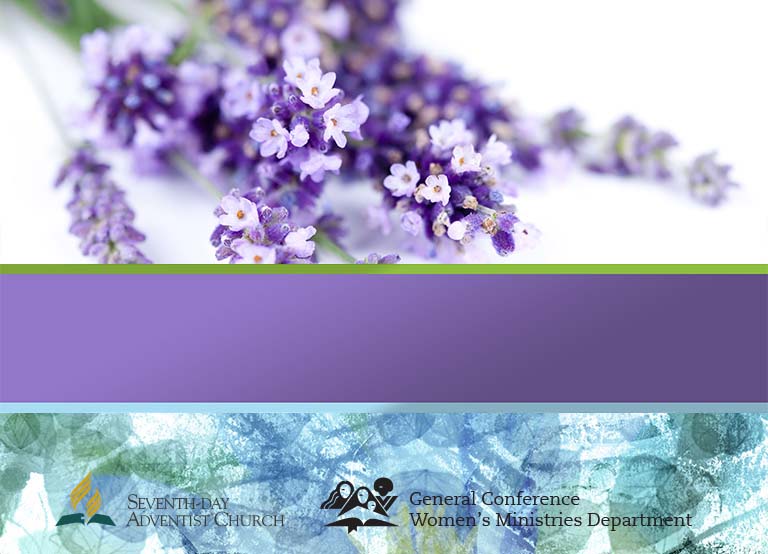 Тренинг для женщин по психологическому здоровью
ДУМАЙ ПОЗИТИВНО,
И жизнь будет в радость
Материалы для общин по всестороннему служению здоровья
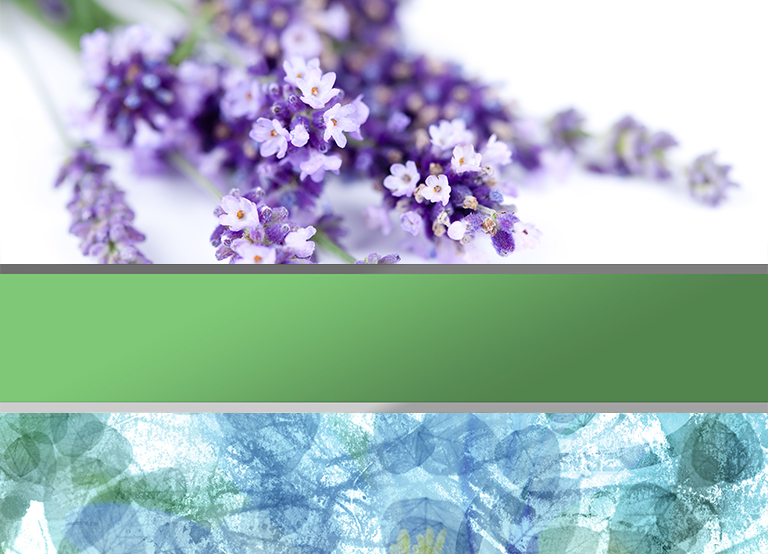 Что такое психическое здоровье
Автор
 Элси Стейпл
[Speaker Notes: В этом разделе мы определим, что входит в понятие здоровья, постараемся сформулировать, что такое психическое здоровье и его компоненты, а также рассмотрим некоторые факторы, способствующие здоровой психике, включая собственную «я-систему».

В идеале Бог хочет, чтобы мы здравствовали и преуспевали душой, как сказал Иоанн.  К сожалению, в мире, где господствует грех, болезни неизбежны.  Мы понимаем, что недуг может прийти неожиданно и повлечь за собой быстрое ухудшение.  Как тогда мы можем здравствовать и преуспевать?  Давайте для начала определим, что такое здоровье.

Важно помнить, что здоровье – комплексное понятие, состоящее из многих компонентов.  Это физическое состояние, эмоции, духовность, психика, сексуальность, природная среда и социальное окружение.  Все эти компоненты тесно взаимосвязаны, поэтому проблемы в одном из них ведут к расстройствам остальных.]
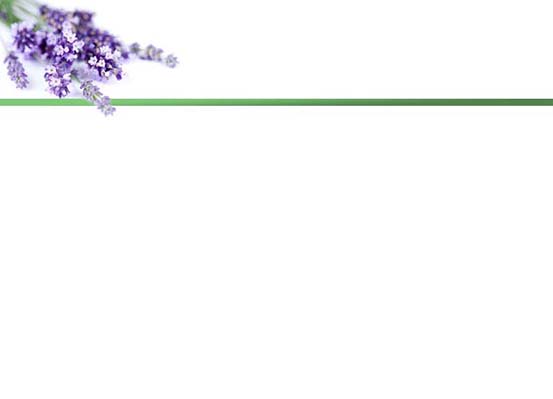 Определение психического здоровья
[Speaker Notes: Определение психического здоровья
 
Психическое состояние НЕ является психической болезнью!  Психическое здоровье не означает отсутствие психического заболевания! 

Когда мы слышим слово «психический», у нас возникают отрицательные ассоциации.  Мы часто употребляем фразу «Да ты псих!»  Но ведь психика есть у всех и у всех есть связанные с ней потребности.  Поэтому что же все-таки психическое здоровье?

Ему сложно дать четкое определение, потому что каждая культура отличается своими ценностями.  Кроме этого, среди людей одной культуры существуют разные подгруппы, да и сами индивидуумы отличаются друг от друга даже в рамках своего общества.  Поэтому понятие психического здоровья является предметом множества интерпретаций, основанных на ценностях, свойственных той или иной культуре.

Психическое здоровье – это понятие, относящееся к эмоциональному и психологическому состоянию человека.  Это сбалансированность всех сторон жизни – социальной, физической, духовной и эмоциональной.  Оно влияет на то, как мы управляем нашими обстоятельствами и принимаем решения, и является неотъемлемой частью нашего здоровья в целом.

Словарь дает следующее определение термину «психическое здоровье»: «Состояние эмоционального и психологического равновесия, при котором человек в состоянии применять свои умственные и эмоциональные способности, функционировать в обществе и осуществлять обычную повседневную деятельность».

Психическое здоровье – это состояние, в котором человек реализует свои способности, справляется с обычным повседневным стрессом, плодотворно трудится и вносит свой вклад в жизнь общества.

Психическое здоровье – это успешное применение психических способностей, результатом которого являются плодотворная деятельность, полноценные отношения с другими людьми, способность адаптироваться к переменам и неблагоприятным обстоятельствам с раннего детства и до глубокой старости.  Психическое здоровье – это своего рода плацдарм для развития навыков мышления и общения, образования, эмоциональной зрелости, жизнестойкости и самоуважения.

Психическое здоровье – это способность быстро восстанавливать свои эмоциональные и духовные силы, радоваться жизни и переносить боль, разочарования и горе; это позитивное осознание бытия, в основе которого лежит уверенность в своих и чужих достоинствах и ценности.]
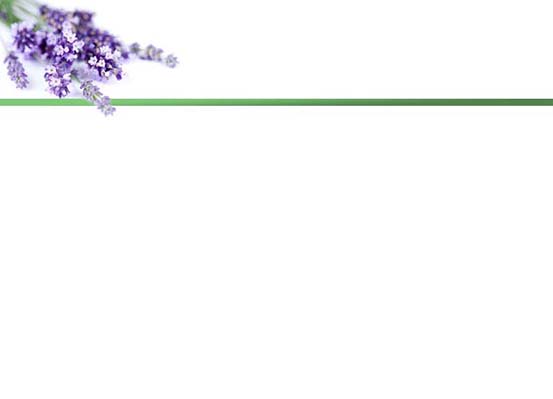 Характеристики психического здоровья
Психологическое благополучие
Психосоциальное благополучие
Благополучие
Эмоциональное здоровье
Психосоциальное здоровье
Общее состояние здоровья
Позитивное психическое здоровье
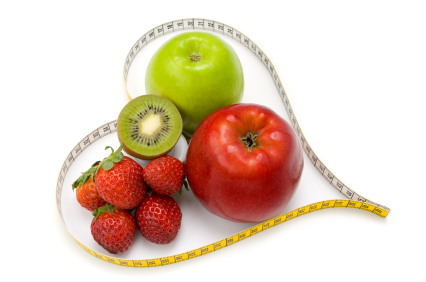 [Speaker Notes: Психическое здоровье может быть охарактеризовано разными, но дополняющими друг друга понятиями.  Терминология по теме включает следующее:

Психологическое благополучие
Психосоциальное благополучие
Благополучие
Эмоциональное здоровье
Психосоциальное здоровье
Общее состояние здоровья
Позитивное психическое здоровье]
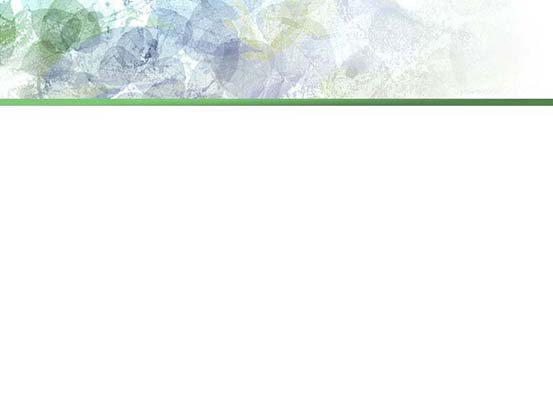 Определяющие факторы психического здоровья
Защитные факторы
Факторы риска
[Speaker Notes: ОПРЕДЕЛЯЮЩИЕ ФАКТОРЫ ПСИХИЧЕСКОГО ЗДОРОВЬЯ
Согласно модели авторов МакДоналд и О’Хара (1998), существуют десять элементов психического здоровья, начиная от личностных и заканчивая условиями внешней среды.  Их делят на защитные факторы и факторы риска.  Каждому защитному элементу соответствует фактор риска.  Зная это, легче подобрать правильные методы корректировки ситуации.

ЗАЩИТНЫЕ ФАКТОРЫ
 
 Качественная внешняя среда (окружение)
 Чувство собственного достоинства, самоуважение
 Присутствие эмоций
 Умение управлять собой
 Применение навыков общения
 
ФАКТОРЫ РИСКА
Неблагоприятная внешняя среда
Моральное издевательство, унижение
Отсутствие эмоций
Стресс
Социальная изоляция]
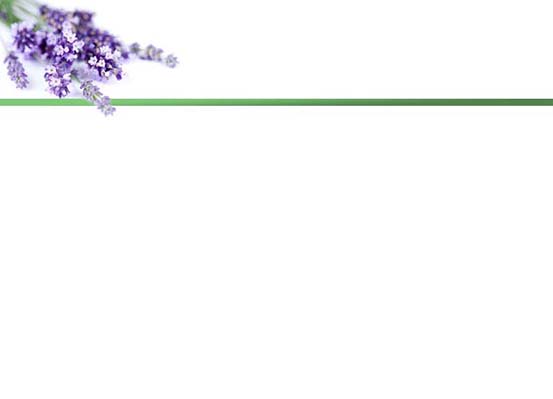 Профилактика психического здоровья
Индивидуальный (микро)	
Местный (мезо)
Государственный (макро)
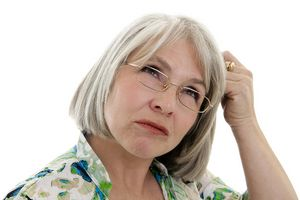 [Speaker Notes: Профилактика психического здоровья - это деятельность, направленная на создание таких условий жизни и такого окружения, в которых человек способен принять и вести здоровый образ жизни.  Она (деятельность) включают целый ряд мер, способствующих укреплению психического здоровья наибольшего количества людей.  Принципы содействия психическому здоровью основываются на понимании, что у каждого человека есть психические потребности, а не только у людей, кому официально был поставлен диагноз психического заболевания.   

Суть профилактики психического здоровья состоит в изменении жизни общества таким образом, чтобы содействовать улучшению психического благополучия.

Поддержание психического здоровья состоит из целого ряда стратегий.  Эти стратегии осуществляются на трех уровнях:
Индивидуальный (микро) – стимулирует внутренние ресурсы человека на развитие самоуважения, психологической адаптации, самоутверждения в таких сферах жизни как воспитание детей, работа или личные взаимоотношения. 
Местный (мезо) -  расширение круга общения и взаимодействия, развитие структур, способствующих хорошему психическому здоровью, на работе, в школе, в церкви и по месту жительства.
Государственный (макро) – устранение социально-экономических барьеров на уровне государства, предоставление незащищенным слоям населения равноправного доступа к ресурсам, способствующим улучшению психического здоровья.]
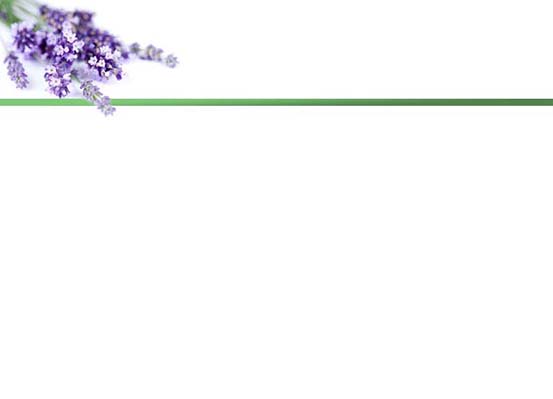 Психическое благополучие
Положительное мнение о себе
Личный рост и развитие
Автономия
Адекватное понимание действительности 
Положительные друзья
Владение ситуацией
[Speaker Notes: ПСИХИЧЕСКОЕ БЛАГОПОЛУЧИЕ
Психическое благополучие включает:
 
Положительное мнение о себе: самоуважение, самосознание и принятие себя.
Личный рост и развитие: развитие полного потенциала талантов и способностей.
Автономия: способность к независимым действиям.
Адекватное понимание действительности: отсутствие искаженного взгляда на мир.
Положительные друзья: способность строить взаимоотношения с разными людьми.
Владение ситуацией: выполнение требований и задач, возникающих в повседневной жизни.]
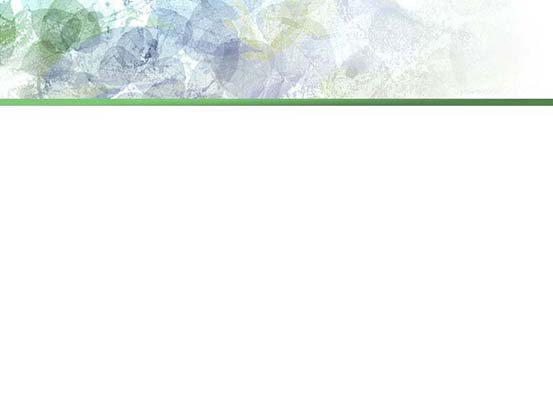 Характеристики психического здоровья
Умение радоваться жизни
Жизнестойкость
Сбалансированность
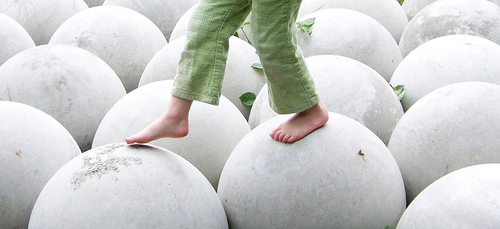 [Speaker Notes: ХАРАКТЕРИСТИКИ ПСИХИЧЕСКОГО ЗДОРОВЬЯ
Способность радоваться жизни – неотъемлемая часть хорошего психического здоровья.  Привычка осознанно стремиться к этому – один из способов культивировать позитивное отношение к настоящему.  Нет сомнения, что о будущем надо заботиться, а на прошлом учиться, но слишком часто мы несчастны сегодня из-за переживаний о завтрашнем дне.  Отдых и приятное времяпровождение необходимы человеку.

Жизнестойкость – это способность восстанавливаться после жизненных невзгод; умение не убегать от проблем, а решать их и извлекать уроки.  Уже давно известно, что некоторые люди справляются со стрессом лучше, чем остальные.

Сбалансированность в жизни ведет к здоровой психике.  Она помогает осознать, как взаимодействуют тело и психика.  Подобно тому, как психическое состояние может сказаться на физическом здоровье, обратный процесс тоже имеет место быть.  Нам всем необходимо уравновесить время, проведенное в общении с моментами, когда мы остаемся одни и наслаждаемся уединением.  Люди, которые все время проводят в одиночестве, могут слыть за нелюдимых и потерять многие навыки общения.  Чрезмерное уединение может привести к оторванности от действительности.  Однако и те, кто пренебрегают оставаться наедине с собой, тоже подвергаются подобному риску.  Ключ к решению проблемы – сбалансированность этих двух сторон нашей жизни, хотя у каждого из нас свои способы сделать это. К другим сферам жизни, где важно такое равновесие, относятся работа и развлечения, сон и бодрствование, физические нагрузки и отдых и даже время, проведенное в помещении и на свежем воздухе.]
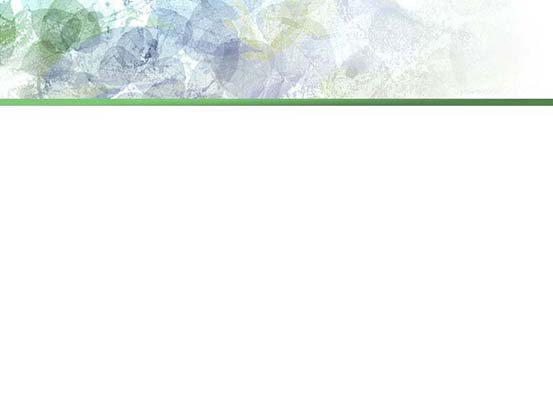 Характеристики психического здоровья
Гибкость
Самореализация
Здоровые взаимоотношения
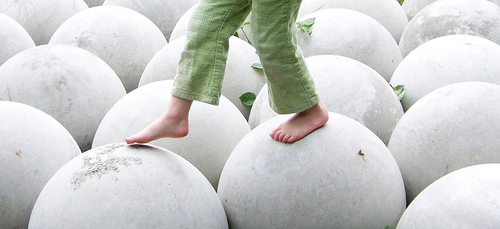 [Speaker Notes: Гибкость.  У каждого из нас есть знакомые, мнения которых непреклонны.  Никакие уговоры не могут изменить их взглядов.  Очень часто такие люди подвергаются дополнительному стрессу из-за несбыточности своих ожиданий.  Готовность быть более гибкими может улучшить психическое состояние.  Эмоциональная гибкость может быть не менее важной, чем когнитивная гибкость.  Психически здоровые люди испытывают различные эмоции и позволяют себе проявлять их.  Они прекрасно понимают, что что-то может пойти не так.  Они способны посмеяться и над собой, и над окружающим их миром.  А есть те, кто не позволяет себе проявлять некоторые эмоции, считая их недопустимыми.  Такая эмоциональная неподатливость может привести к дополнительным проблемам с психическим здоровьем.

Самореализация.  Как мы реализуем данные нам таланты?  Все мы знаем людей, которые превзошли свой природный потенциал.  Но знаем и тех, кто, кажется, впустую растратили свои дарования.  Во-первых, надо свои таланты узнать, а этот процесс является частью самореализации.  Психически здоровые люди время от времени пересматривают свою жизнь.  Они осмысливают свои цели и шаги, предпринятые для их достижения.  Психически здоровые люди находятся в процессе реализации своего потенциала.  Они развиваются эмоционально, творчески, интеллектуально и духовно.  Проблемы могут возникнуть тогда, когда мы считаем, что жизнь не удалась и не приносит нам удовлетворения.

Здоровые взаимоотношения.  Способность строить здоровые отношения с другими людьми - неотъемлемая часть психического благополучия.  Социальные контакты с людьми, в компании которых нам приятно находиться, будь то в учебном заведении, на работе, дома или на досуге помогают расширить наш круг общения.  Они помогают начать, развивать и поддерживать взаимоудовлетворительне личные отношения и влияют на то, как мы относимся к людям.  Социальные контакты ведут лучшему пониманию друг друга и способности сопереживать.  Они способствуют развитию уверенности, самоутверждения и здоровой сексуальности.  Очень важно иметь людей, к которым можно обратиться с проблемами и переживаниями – друзей, учителей, членов семьи – тех, кому мы можем довериться.]
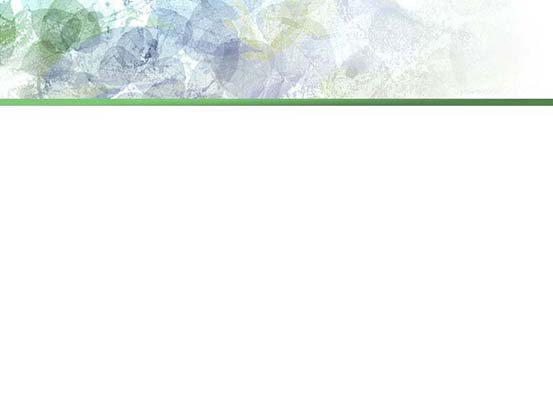 Профилактические меры для поддержания здоровой психики
уделять время любимым занятиям
умеренная физическая нагрузка
снизить употребления кофе, алкоголя, никотина и других веществ, вызывающих привыкание
ценить и помнить то, что нравится в самих себе
видеть вещи и события в их истинном свете
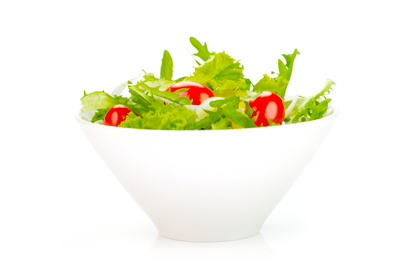 [Speaker Notes: ПРОФИЛАКТИЧЕСКИЕ МЕРЫ ДЛЯ ПОДДЕРЖАНИЯ ЗДОРОВОЙ ПСИХИКИ
уделять время любимым занятиям
умеренная физическая нагрузка
снизить употребления кофе, алкоголя, никотина и других веществ, вызывающих привыкание
ценить и помнить то, что нравится в самих себе
видеть вещи и события в их истинном свете]
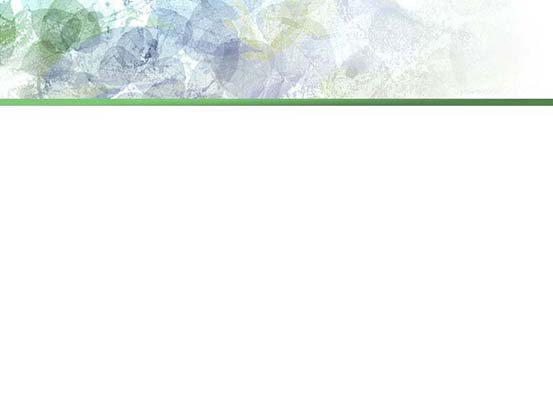 Профилактические меры для поддержания здоровой психики
поддерживать отношения с друзьями
слышать и уважать других людей, даже если не согласны с ними
обращаться за помощью в трудное время
выслушивать тех, у кого трудные времена и кому плохо
заботиться о себе не менее, чем о тех, кто нам дорог
[Speaker Notes: ПРОФИЛАКТИЧЕСКИЕ МЕРЫ ДЛЯ ПОДДЕРЖАНИЯ ЗДОРОВОЙ ПСИХИКИ
поддерживать отношения с друзьями
слышать и уважать других людей, даже если не согласны с ними
обращаться за помощью в трудное время
выслушивать тех, у кого трудные времена и кому плохо
заботиться о себе не менее, чем о тех, кто нам дорог]
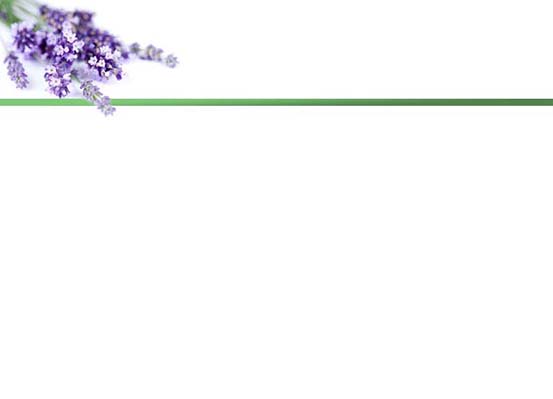 Я-Система
Представление о самом себе, личное восприятие, оценка собственной личности 
Уверенность в себе, самоэффективность
Принятие себя, самоуважение, чувство собственного достоинства
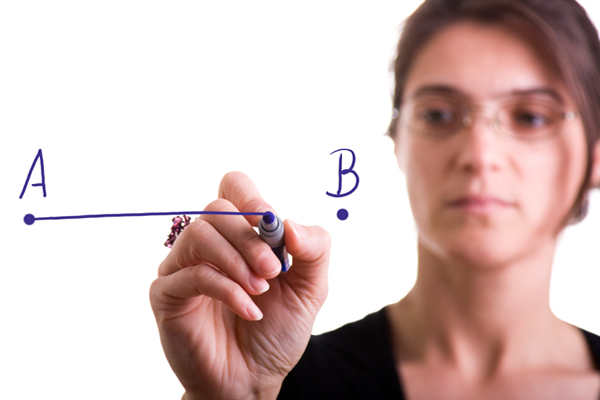 [Speaker Notes: «Я-СИСТЕМА»
Для того, чтобы иметь здоровую психику, жизненно важно ценить себя и быть честными с собой.  Кто вы на самом деле?  Красавица и чудовище в одном флаконе, прекрасный и ужасный человек одновременно?  Какие ваши сильные и слабые стороны?  Система «Я» - это слова, характеризующие то, как видим и ценим себя.  Это следующие понятия:

Представление о самом себе, личное восприятие, оценка собственной личности – все они относятся к общему представлению о себе.

Уверенность в себе, самоэффективность – предполагают способность действовать.

Принятие себя, самоуважение, чувство собственного достоинства – предполагают самооценку и осознание своей ценности.]
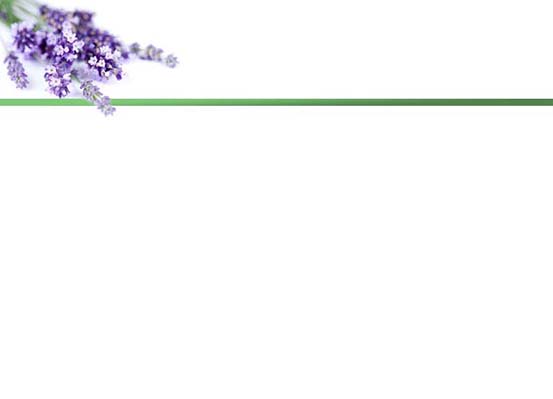 Я-Система
Некоторые аспекты низкой самооценки
Ждут критики в свой адрес
 Пассивны или ставят преграды на своем продвижении по жизни
 Негативно оценивают свои способности, внешний вид, сексуальность и поведение
 Хуже справляются с задачей, если кто-то наблюдает
Некоторые аспекты положительной самооценки

Активно продвигают себя
 
Положительно оценивают свои способности, внешний вид, сексуальность и поведение
 
Работают одинаково хорошо и под наблюдением, и в одиночку
[Speaker Notes: Люди с низкой самооценкой

Ждут критики в свой адрес
 Пассивны или ставят преграды на своем продвижении по жизни
 Негативно оценивают свои способности, внешний вид, сексуальность и поведение
 Хуже справляются с задачей, если кто-то наблюдает

Люди с хорошей самооценкой
 Активно продвигают себя
 Положительно оценивают свои способности, внешний вид, сексуальность и поведение
 Работают одинаково хорошо и под наблюдением, и в одиночку]
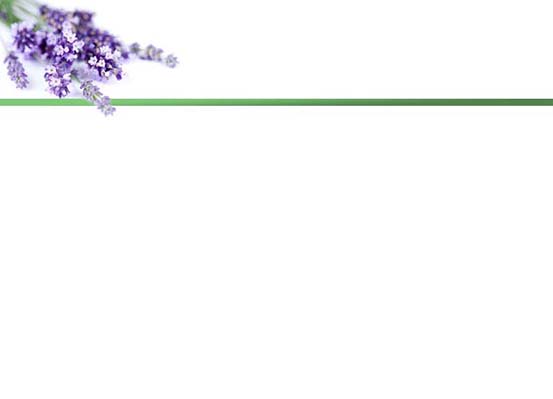 Я-Система
Некоторые аспекты низкой самооценки
Пассивны и агрессивны в ответ на критику
Нереалистичные ожидания
Считают себя обделенными судьбой
Слабая социальная поддержка
Неохотно принимают комплименты
Некоторые аспекты позитивной самооценки
Неагрессивно относятся к критике, принимают ее адекватно
Адекватно оценивают свои действия
Довольны жизнью
Сильная социальная поддержка
С легкостью принимают комплименты
[Speaker Notes: Люди с низкой самооценкой
В ответ на критику начинают защищаться и остаются пассивными
 Имеют нереалистичные ожидания результатов своей деятельности
 Считают себя обделенными (судьба обделила)
 Не имеют хорошей социальной поддержки
 С трудом принимают комплименты
 
Люди с хорошей самооценкой
В ответ на критику не защищаются, а остаются уверенными в себе
 Реалистично оценивают результаты своей деятельности
 Выражают общую удовлетворенность жизнью
 Обладают надежной социальной поддержкой
 С легкостью принимают комплименты]
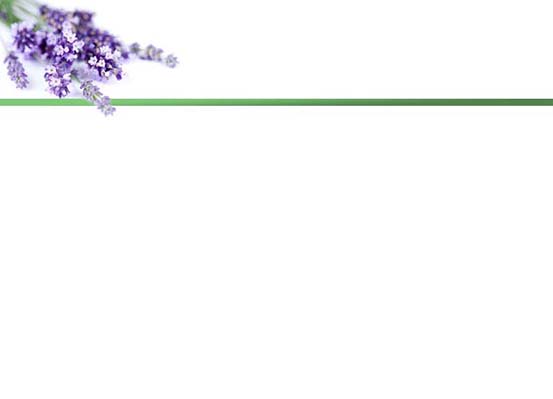 Слово Божье и наше истинное «Я»
«Ибо мы — Его творение, созданы во Христе Иисусе на добрые дела, которые Бог предназначил нам исполнять». 
Ефесянам 2:10
[Speaker Notes: Проблемы с самооценкой можно преодолеть, только если мы поймем, что надо заботиться и о себе, и о других.

Единственным мерилом нашей ценности является слово Божье:

Мы произведения Божьего искусства:
 	«И сотворил Бог человека по образу Своему, по образу Божию сотворил его; мужчину и 	женщину сотворил их». Бытие 1:27
Какими Бог хочет нас видеть:
	«Ибо мы — Его творение, созданы во Христе Иисусе на добрые дела, которые Бог предназначил 	нам исполнять». Ефесянам 2:10
Безусловная любовь и принятие:
	«Итак нет ныне никакого осуждения тем, которые во Христе Иисусе живут не по плоти, но по 	духу». Римлянам 8:1]
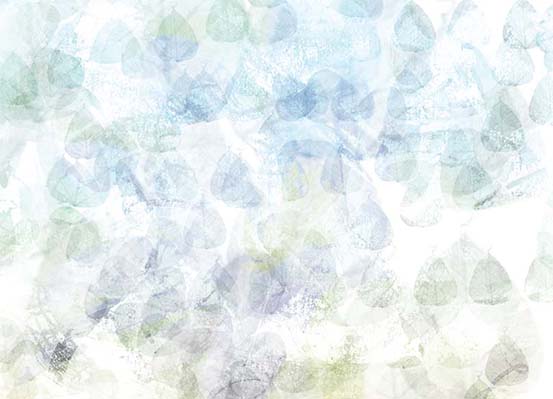 Молитва
«Возлюбленный! молюсь, чтобы ты здравствовал и преуспевал во всем, как преуспевает душа твоя».
3 Ин. 1:2
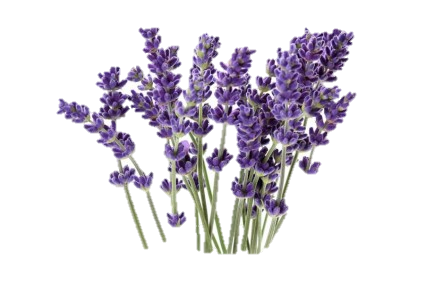 [Speaker Notes: Молитва

«Возлюбленный! молюсь, чтобы ты здравствовал и преуспевал во всем, как преуспевает душа твоя».
3 Ин. 1:2]